How To Make A Good Decision
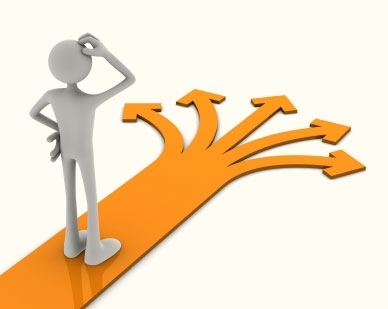 1. Is It Lawful?
Is there a specific command or prohibition?
Is there a principle that applies?
Is there an example that I can follow?
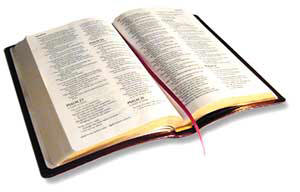 2. Will It Edify My Brethren?
1 Corinthians 10:23-24
Romans 14:19
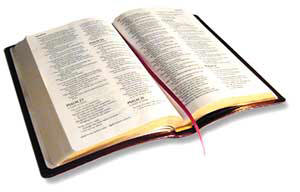 3. What Is the Long Term Effect?
2 Peter 1:9
2 Corinthians 4:18
Genesis 13:6-13
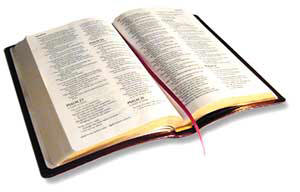 4. How Will It Affect My Influence?
Proverbs 22:1
Matthew 5:13
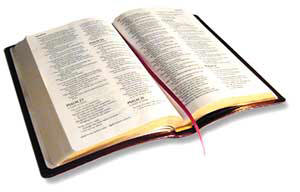 5. Is It the Best?
Philippians 1:9-10
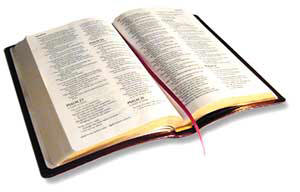 6. Will It Glorify God?
1 Corinthians 10:31
Matthew 5:16
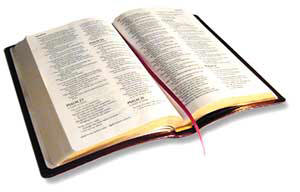 How To Make A Good Decision
Is It Lawful?
Will It Edify Others?
What Will Be the Long Term Effect?
How Will It Affect My Influence?
Is It the Best?
Will It Glorify God?
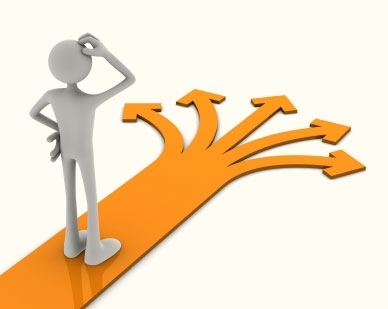